Rosemary
Square
250
31
500
62
125
16
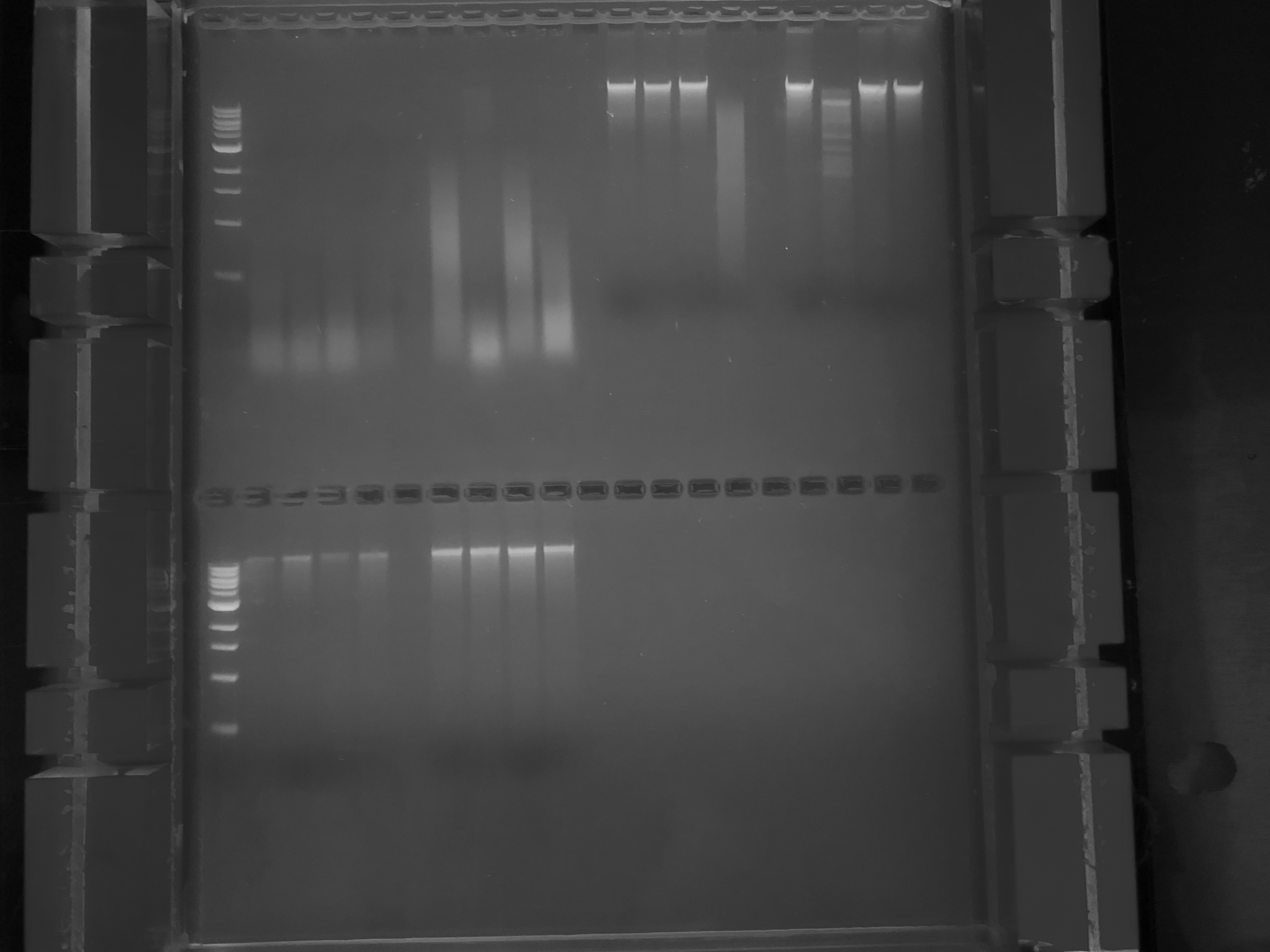 Rosemary
Square
Lamba HindIII
Lamba HindIII
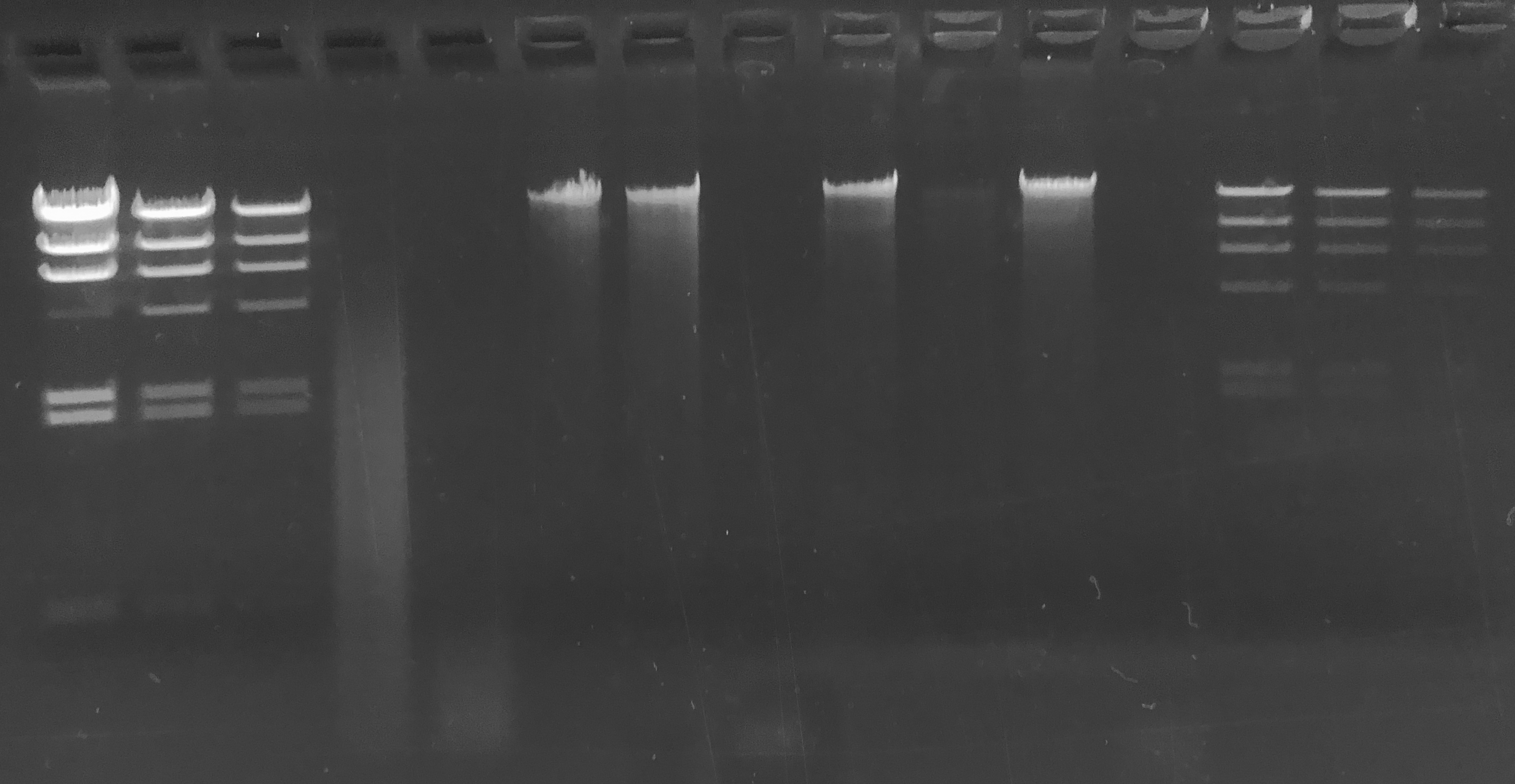 QC gel on 11/9/18
DNA digests on 10/26/18
Order of bands
Uncut BamHI EcoRI XhoI